CADAL项目资源建设进展与计划

CADAL项目管理中心
2011.7.14 @ 杭州
报告提纲
 资源建设现状
 数据汇总
 问题分析
 下一步工作要点
资源建设现状
CADAL项目资源建设流程分析

- 自由申报：CADAL项目二期数字资源参建单位申报表
- 资源选取：资源建设工作组
- 资源查重：http://libkit.cadal.cn
- 资源数字化：认证公司
- 资源提交：质控平台
- 资源发布：http://www.cadal.zju.edu.cn/
资源建设现状
CADAL项目资源建设流程分析

- 自由申报：
- 资源选取：
- 资源查重：
- 资源数字化：
- 资源提交：
- 资源发布：
近70个单位申请参建
资源组两次工作会议（2010.10；2011.3）
系统查重审核通过799599册（件）
自建5个，招标24个
首批进入质检系统单位9家
评估系统；协同工作平台；分布服务系统；开放API；多维导航……
数据汇总
二期经费下拨情况：36个单位分三次共下拨3260万元，占资源建设经费60 %
[Speaker Notes: 4325+1125]
数据汇总
二期查重审核情况：34个单位共审核通过可加工资源799599册（件）
[Speaker Notes: 音乐3万，视频2万，图片5万，病理切片5万，报纸20万，技术报告、古籍]
数据汇总
数字化进度计划

招标单位19家
拟招标单位5家
自建单位5家
已完成123307册（件）
季度加工109100册（件）
问题分析：成员馆反馈汇总
查重问题
规范问题
经费问题
协议问题
数字化问题
质控问题
培训问题
共享问题
管理问题
问题分析
查重问题
系统不稳定
结果不准确
规范问题
标准规范不完善
参建流程不清晰
经费问题
管理费收取
经费不足
经费不及时
参建单位经费标准
问题分析
协议问题
条款纠纷
签约主体
科研立项
区域参建与共享
数字化问题
软件功能与更新
资源提交
进度滞后
外包与自建
质控问题
机检软件
质检跟踪
问题分析
培训问题
数字化培训
推广培训
共享问题
共享权限
共享开放
版权保护
资源镜像
CALIS共建
发布平台
管理问题
交流机制
信息通报
问题分析
下一步工作要点
中期检查促进资源建设
6月下旬：中期检查自查表
7月上旬：中期检查反馈分析
8-9月：巡捡与交流
加强沟通提高建设效率
服务部发挥一站式咨询功能
部署读者服务协同工作平台
及时发布情况通报
下一步工作要点
提升服务发挥建设效益
二期参建单位全面开放
开放API向信息服务机构提供发现服务
与厂商合作开放发现服务
制定措施保证资源进度
现场走访
月度汇总
开放查重
质控公报
谢谢!
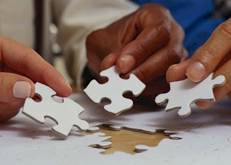